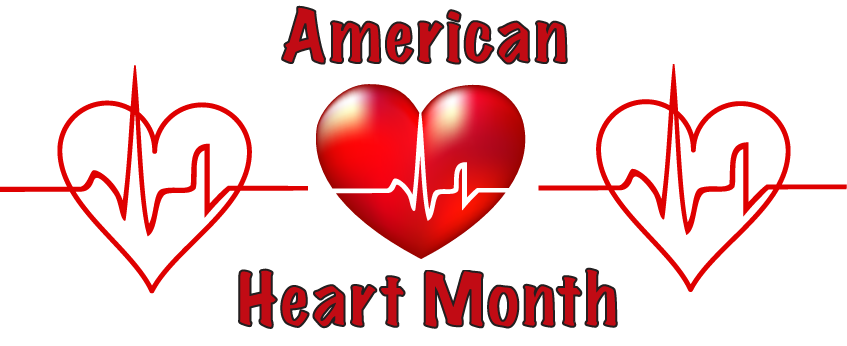 February 2024
The American Heart Association recommends these tips to keep hearts healthy:

Exercise: Try to get at least 30 minutes of light exercise five or six days a week, along with muscle-strengthening exercises twice a week. This can include walking, jogging, hiking, cycling, swimming, aerobics, yoga, and even gardening,
Eat Healthier:  Limit fatty foods and red meat in your diet, while adding more fresh fruits and vegetables to every meal. Make sure your body has three servings of whole grains each day and plenty of fiber, while greatly reducing the amount of sodium, saturated fat, cholesterol, and sugar you consume.
Change Behavior: If you still smoke tobacco, you should quit. You should also limit your alcohol intake to no more than two drinks per day for men and one drink per day for women. Excessive alcohol use has linked to some types of cancers and other series health issues like liver damage.
Discuss Risks: Ask your doctor about your heart health. Explain your family history of heart disease and other illnesses that may run in your family. Be sure to schedule regular checkups with your doctor to monitor your blood pressure and other vital signs. This will keep you on top of your health and will decrease your chances of getting preventable diseases. Set goals for improving your heart health and always take medication as prescribed by your doctor.
Get more sleep. It's critical to have a full night’s sleep. Most experts say that people should sleep between seven and nine hours each night. Sleep is beneficial for brain functionality, emotional well-being, metabolism, and even the immune system.
Reduce stress in your life. Stress isn’t good for a person’s mind or body, and high levels of stress have been linked to heart disease. Find a stress reducer - one that will work for you and keep with it!